Kindergarten
Mrs. Cruz
Daily Schedule
7:45 am Morning drop off begins 
8:10 First bell and students line up
8:15 Second bell and Mrs. Cruz picks up
8:15 BIC, backpacks, lunch count, morning worm up
8:45 Calendar and Benchmark Reading
!0:15 Recess and snack
10:35 Writing
11:00 Math
12:10 pm Lunch
12:50 Small groups
1:00  Computer lab, science, social studies, art, P.E.
2:15 Clean up and pack
2:38 Dismissal- Please be on time
Left over students taken to gate than office.
Class Dojo and Report Cards
Class Dojo
Please check on a daily basis  WWW.classdojo.com or on the app.
  Behavior:  Be Respectful, Be Responsible, Be Safe
  Messaging
  Stories
  Translation

Common Core  Please see your packet.

Grading
4- Advanced and working above grade level 
3- Working on grade level
2- Working just below grade level- fluctuating
1- Far below grade level- very little progress
Read
Homework
Folders
Monthly goals 
Tested at the end of each month to ensure 
Read every night
Good nights rest
Partners

Scholastic orders 
Register at www.clubs.scholastic.com
Class code; J62ZZ
Place the order, pay online, and submit
Please email me to let me know you placed an order
They ship to Vintage and I distribute in class
Breakfast, Snack, Lunch 
Change of Clothing
Food
BIC (Breakfast in the Class)  No breakfast for tardy students
Healthy snacks – No candy
Lunch (If purchasing, please set up an account online.  Any food allergies should be registered with the cafeteria)
Please label with student’s name
I am not with them for snack nor lunch.

Clothing
Accidents sometimes happen.  Please send a change of clothing in a Ziploc with the student’s name on the bag.
Celebrations
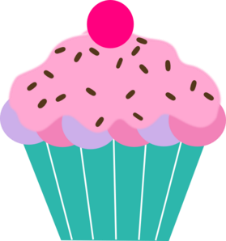 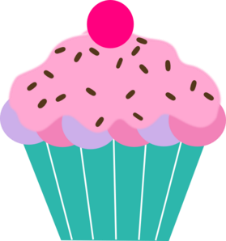 Birthday
Vintage does not allow birthday celebrations in the 
food allergies
religious beliefs 
take away from instructional time
 gift bags, pencil, stickers, etc.  Will be sent home at the end of the day. 

Student of the Week/Month
Student of the week (packet with Red Bear)
Vintage
Volunteers & Field Trips
Volunteers
Volunteer application (including TB testing and Megan’s Law clearance)
Field trips
Parent liaison
Cut, copy, glue
Clean Kinder yard
Clean the classroom on Thursday
Parent Center
Career day

Field Trips
Getty on October 4th -Full Scholarship
Sierra Club- TBD Full Scholarship
Respect Venue’s Rules
School Supplies & 
Absences
Supply
pencils, crayons, and scissors at home for any unfinished classwork which doesn’t need to be returned. 
I will provide everything needed for class.

Absences
Goal is 100% attendance each day
fever /contagious- Keep home
If your child is absent, PLEASE send a note even if you sent a message via Classdojo or called in to the office.
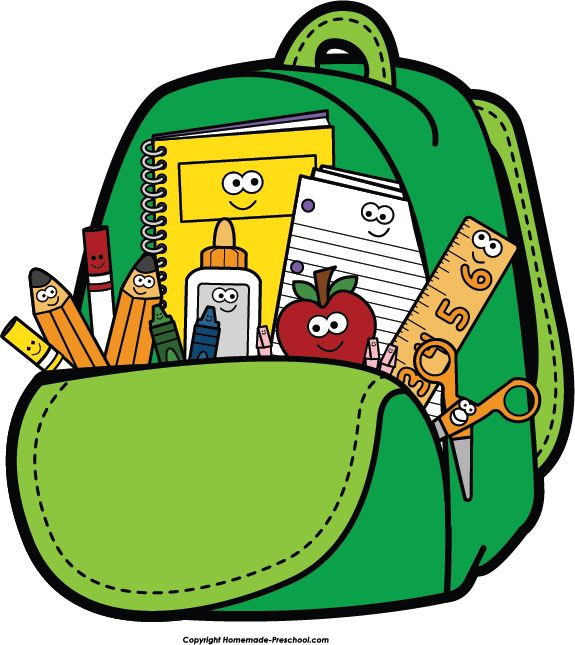 Contact
www.classdojo.com

www.cruzcrayons.weebly.com

www.vintagemagnet.net

Email:   efm8240@lausd.net


Thank you for coming to our Back to School!